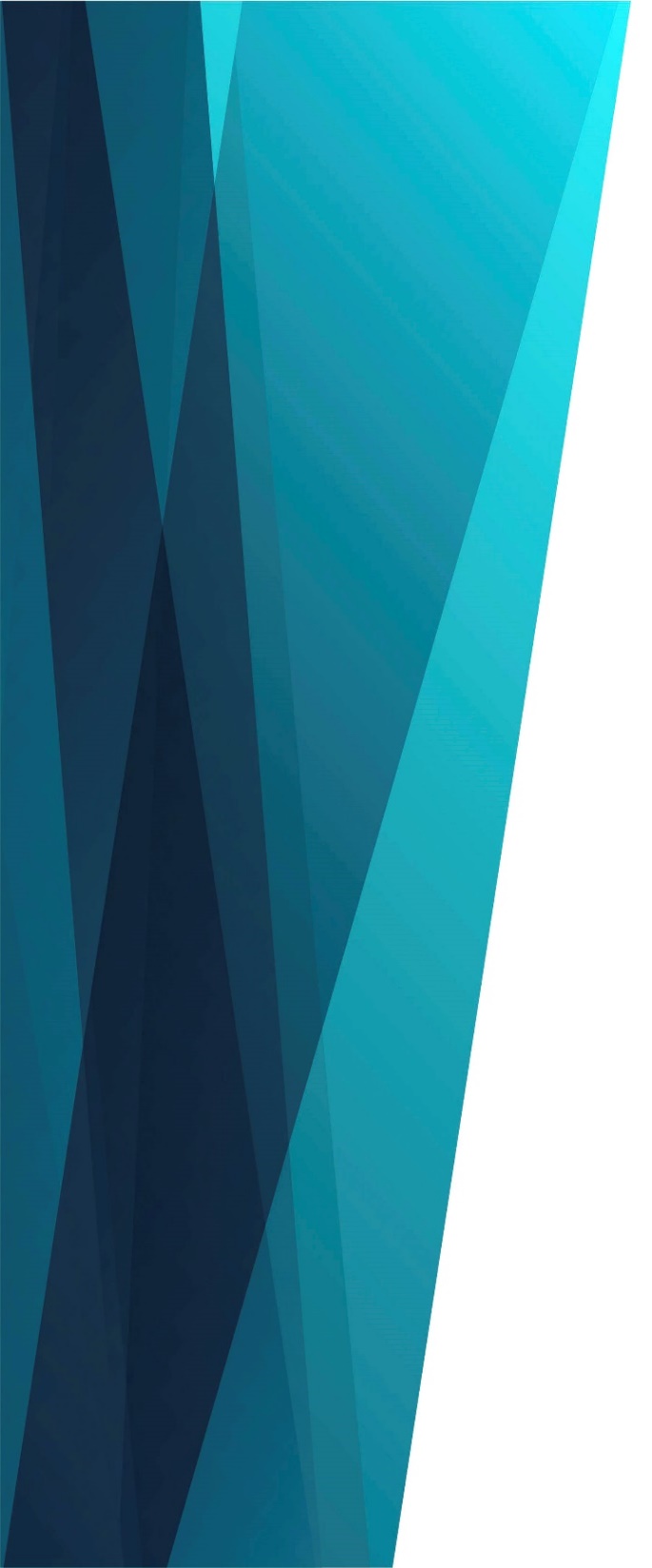 Наш Иисус, любовь Твоя
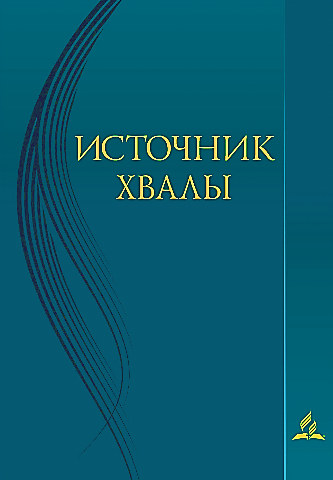 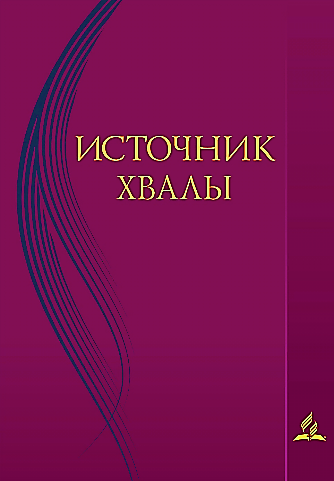 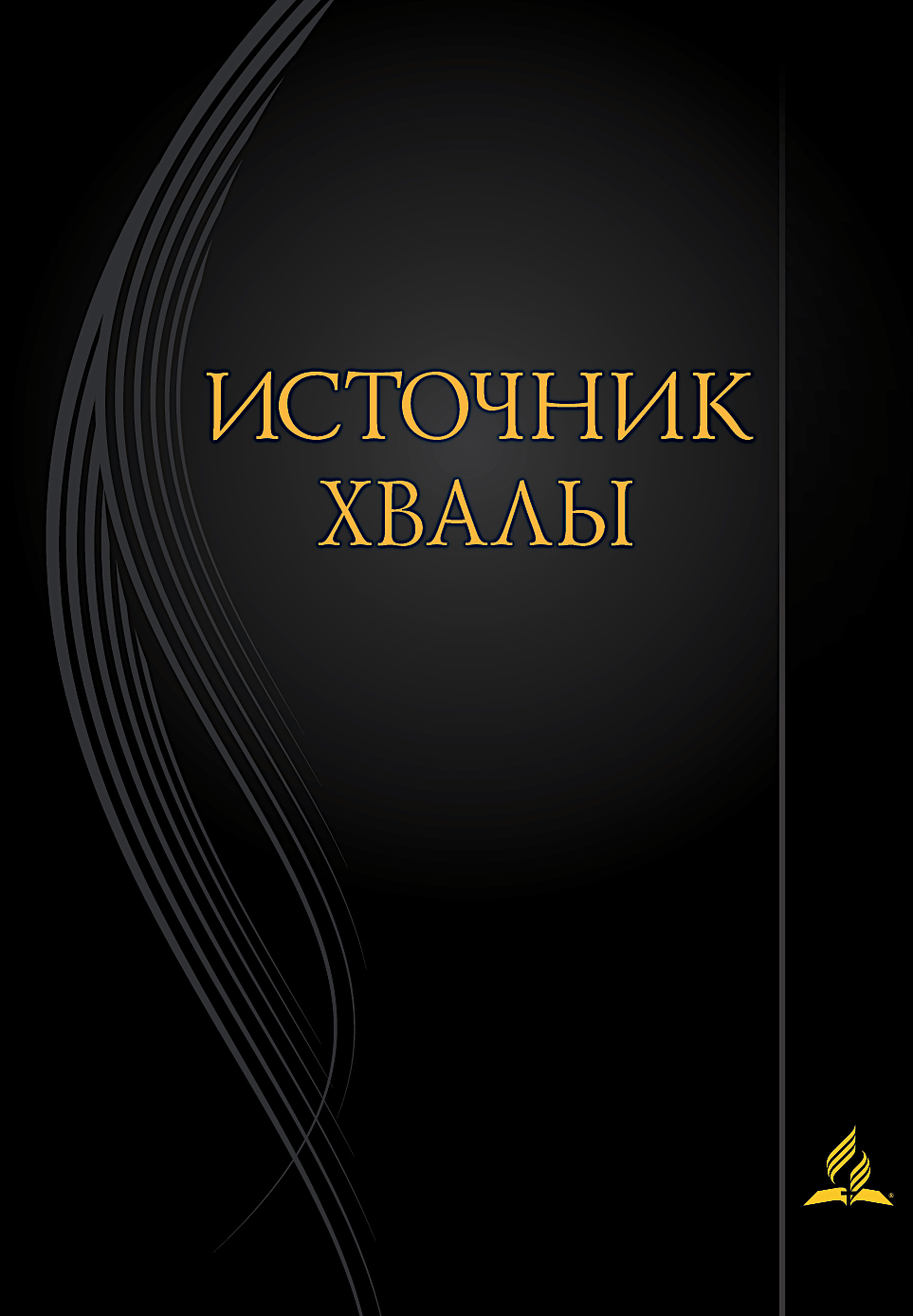 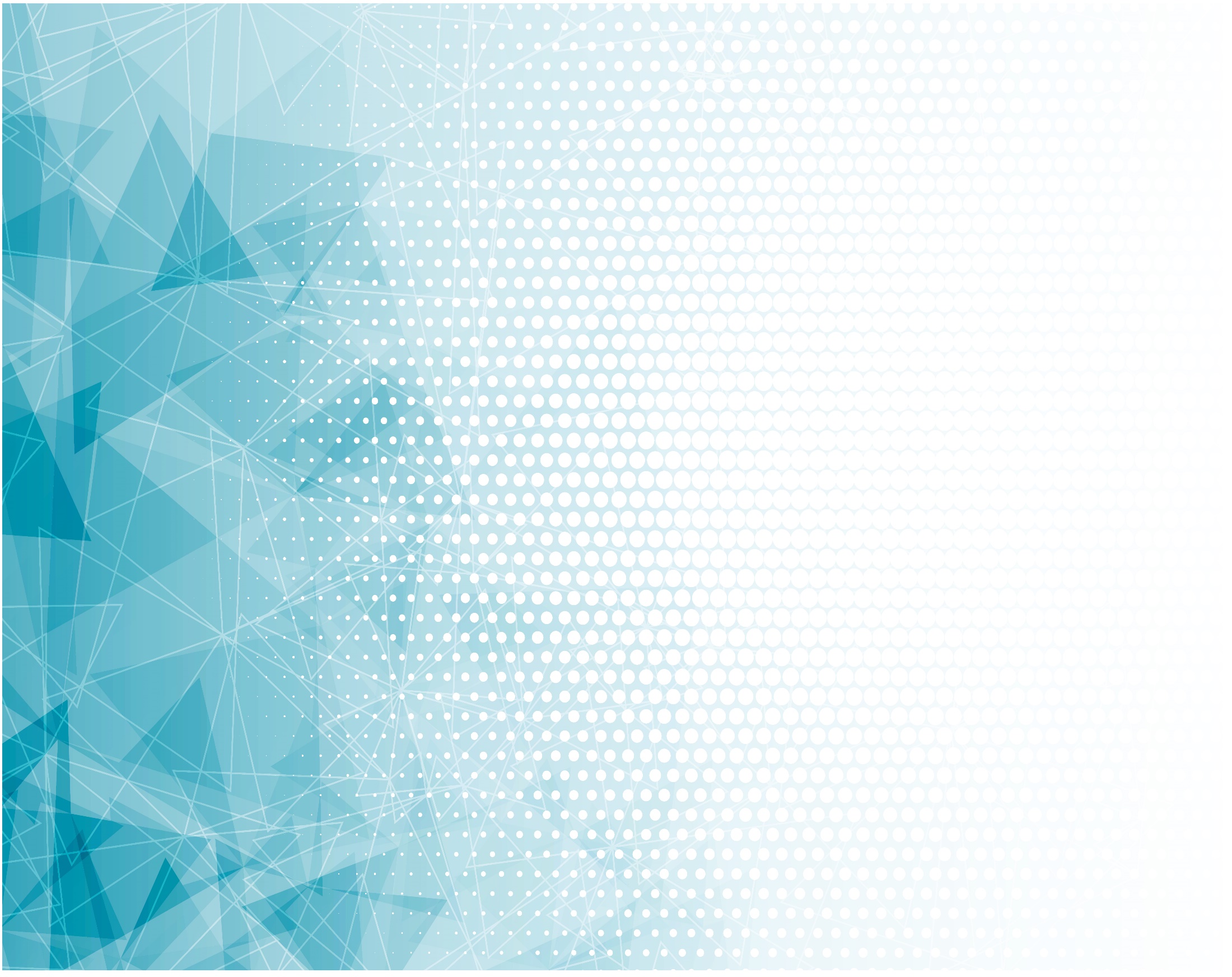 Наш Иисус, любовь 
Твоя безмерна
Рука Твоя хранит 
Нас всякий час.
Тебя, Господь, 
Хвалить желаем вечно;
Ценой высокой 
Искупил Ты нас.
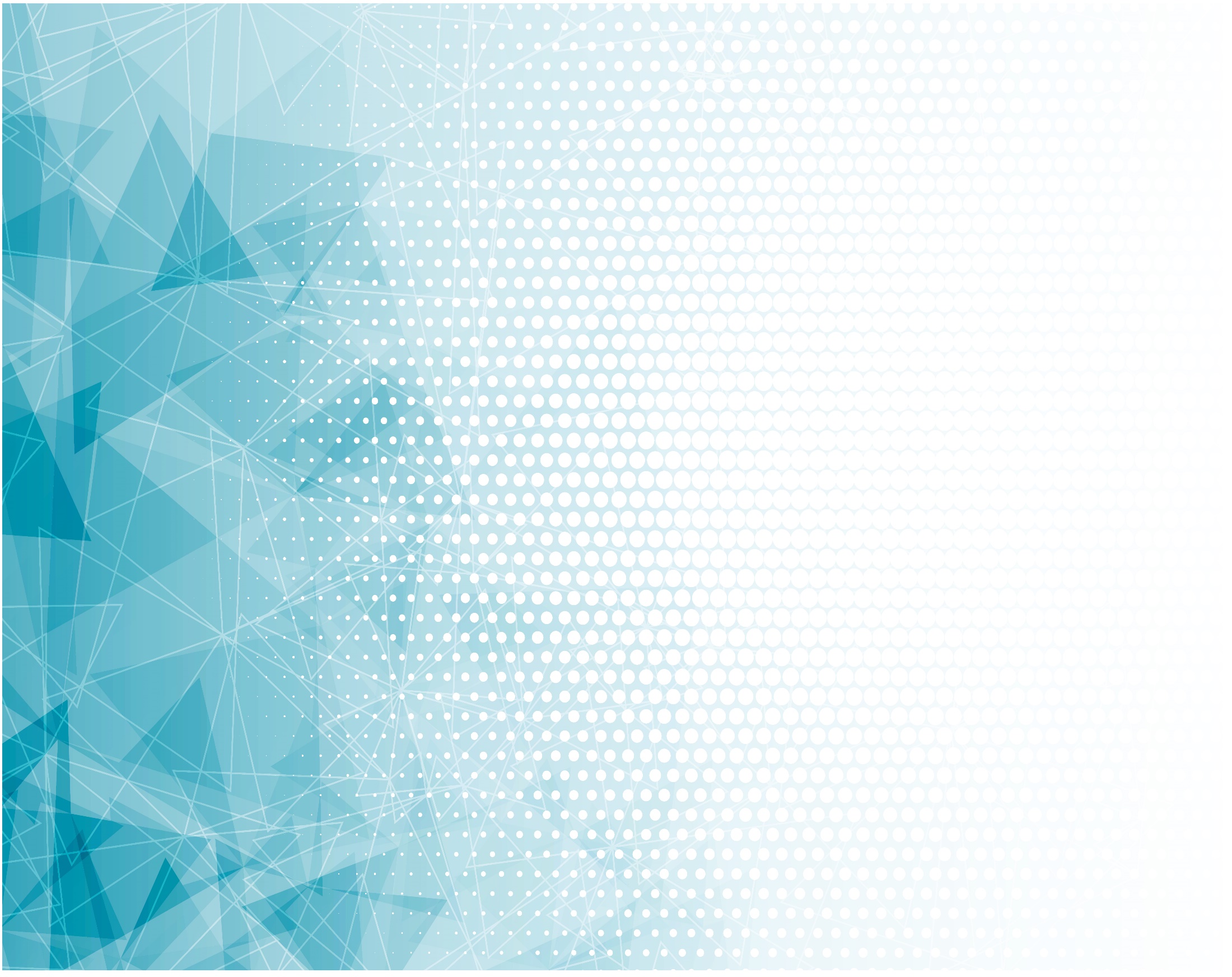 Чем нам, Господь, Тебе Воздать за милость,
В каких нам строфах Воспевать Тебя?
Где то найти, 
Тобою что ценилось?
Тебе, Господь, 
Мы отдаём себя.